Nom de votre entreprise formatrice
Produits / Services
Dessin créatif de votre entreprise formatrice
Modèle de distribution (place)
Stratégie de communication (promotion)
Stratégie de prix
Concurrence
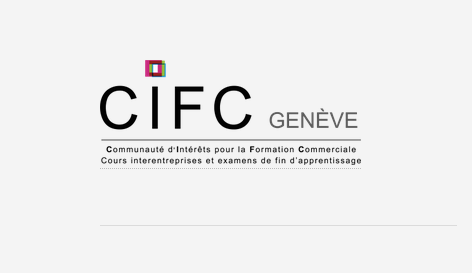